Урок геометрии
Автор – учитель  математики
             Тагирова
Сиянат
Булганиновна
2019
8 класс
Тема:
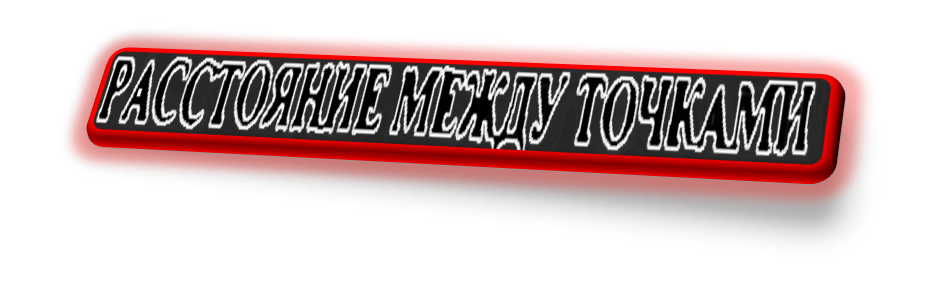 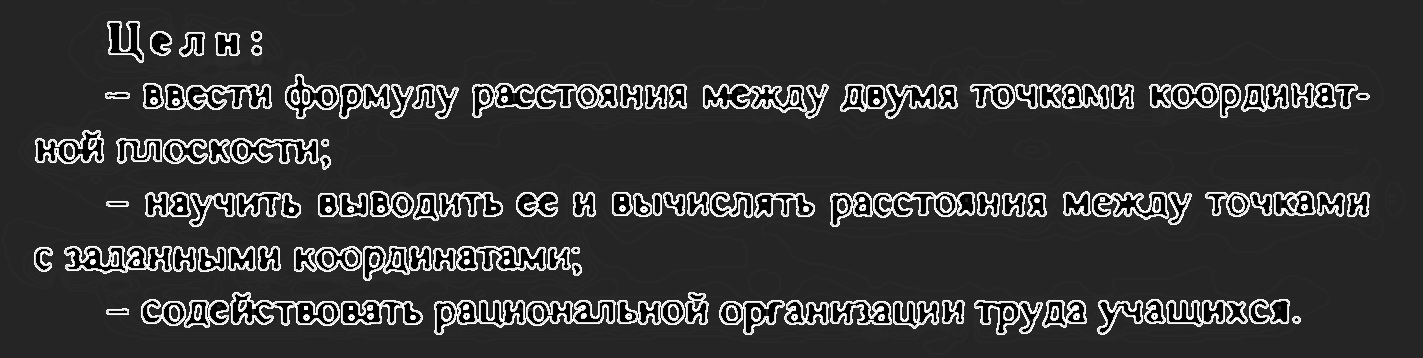 Оборудование:
проектор, ноутбук
19.03.19год.
Классная работа
Ход урока:1.Проверка  дом.зад-я2.Устные  упражнения.3.Изложение  нового мат-ла4.Закрепление.5.Домашнее зад-е.
Проверка домашнего задания
№16
Дано:       Решение: 
О(0;0)      M(0+0  ; 0+2) = M(0; 1)
А(0;2)            2         2
В(-4;0)     N(0+(-4) ; 0+0) = N(-2; 0)
M, N, K-            2        2
серед.      К(0+(-4); 2+0) = К(-2; 1)
ОА, ОВ,           2        2
АВ      
M, N, K-? Ответ M(0; 1), N(-2; 0), K(-2; 1).
№1 4Дано:                Решение :A(-1; -2)           Найдем координаты середи-     B(2; -5)            ны отрезка АС --(0, -2).                  C(1; -2)             Найдем координаты середи-  D(-2;1)              ны отрезка  BD—(0,-2) Док- ть, что     по теор. 6.1. ,что четырех.ABCD- парал-  АВСD –параллелограмм.лелограмм
Устные упражнения
Решить задачу:
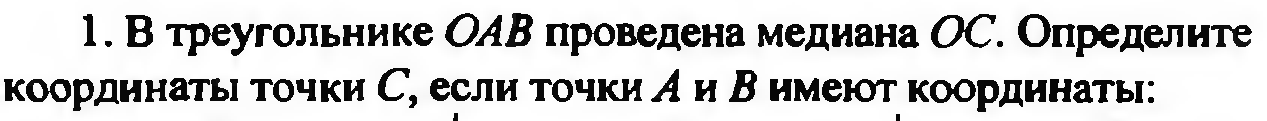 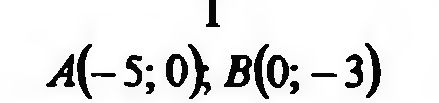 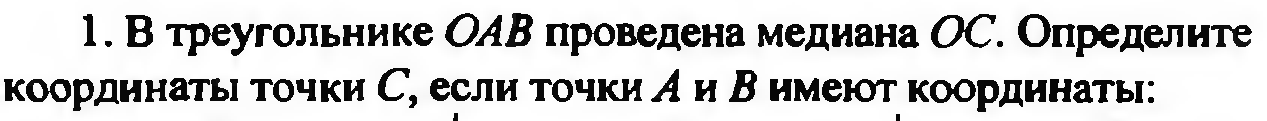 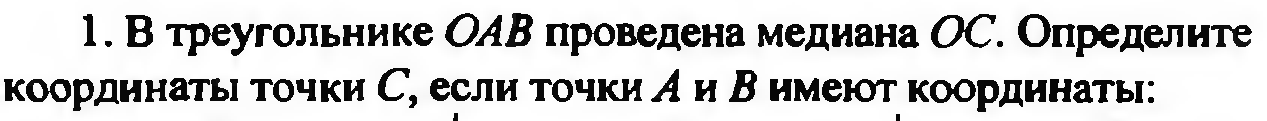 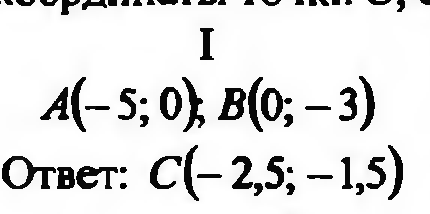 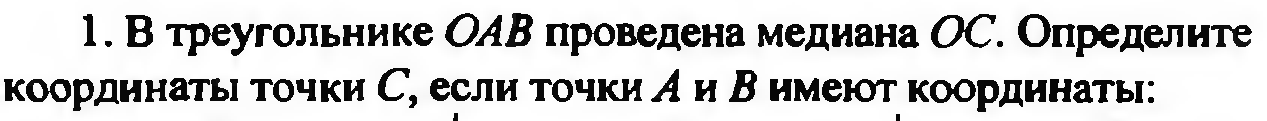 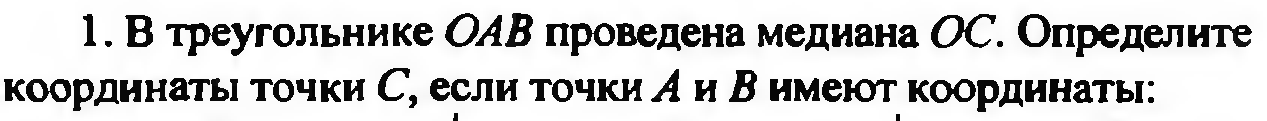 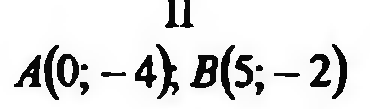 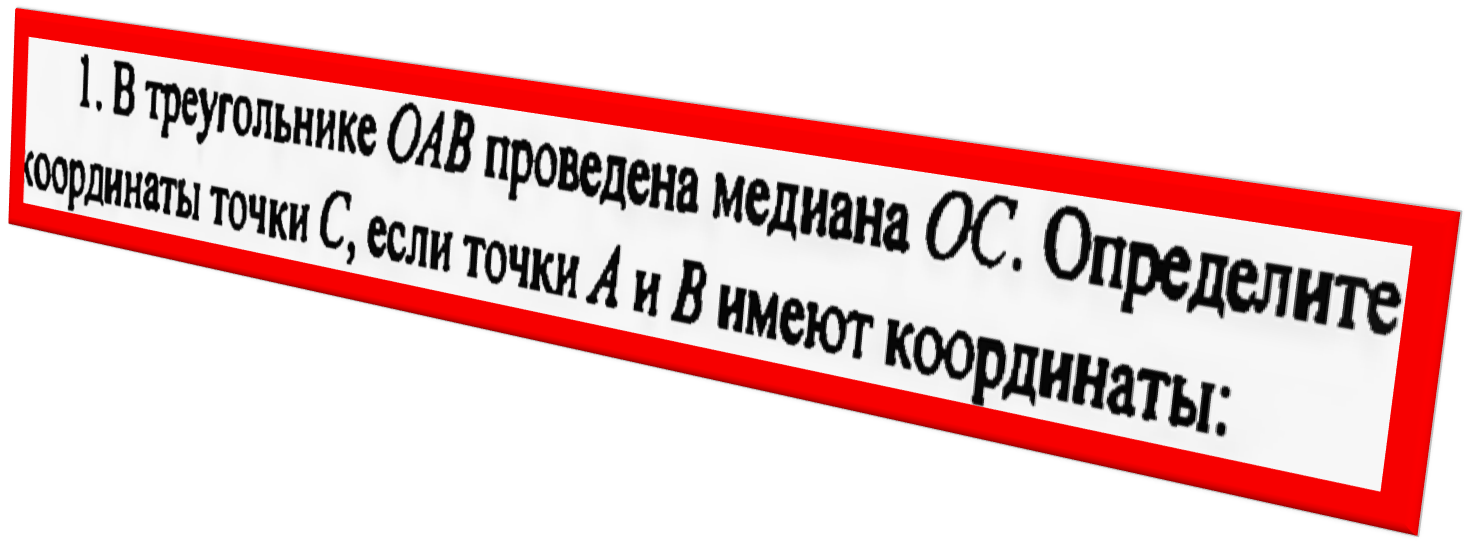 А(0;-4),В(5;-2),    С(2,5;-3)
Точка С(1;-2) является середи-ной отрезка АВ. Определить координаты точки А, еслиВ имеет координаты:
В(-3;4)
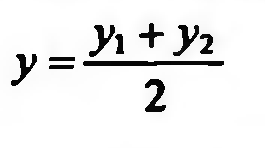 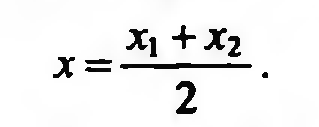 х; у-координаты точки Сх1 у1- координаты точки Ах2; у2 -координаты точки В
12=х1+(-3)-22=у1+4
Х1=2+3=5
У1=-4-4=-8

т.е.А(5;-8)
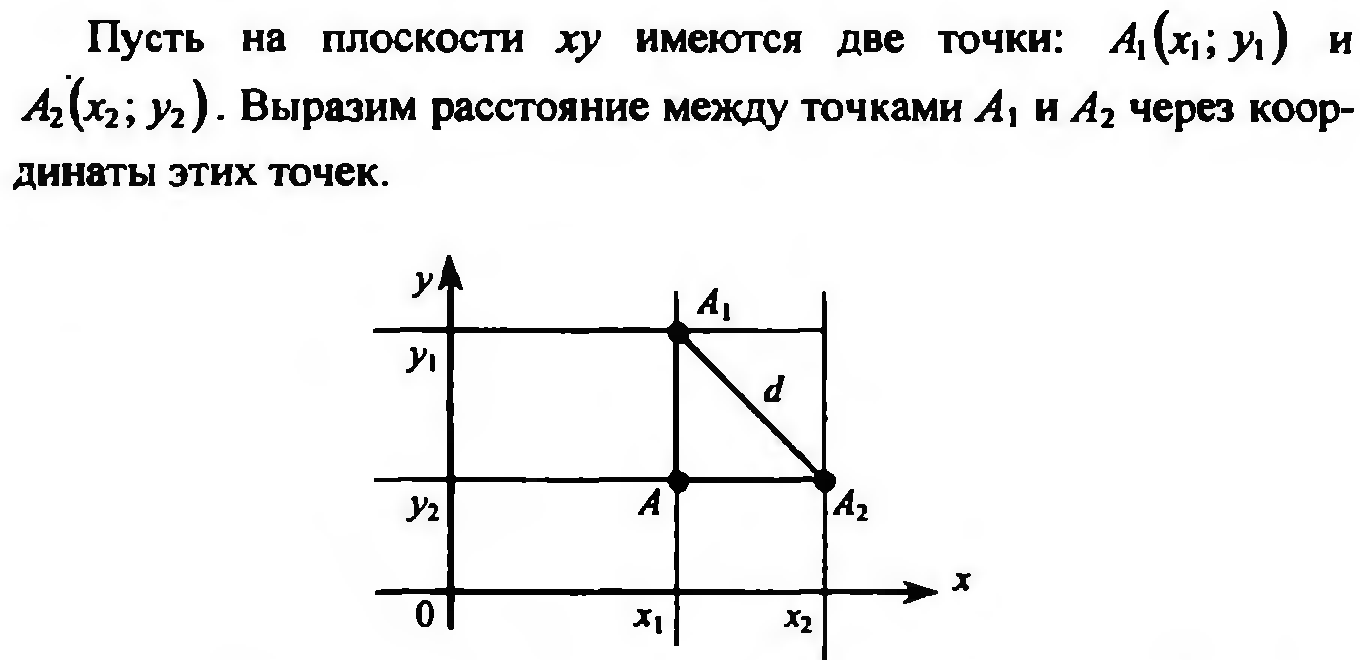 х1ǂх2;     у1ǂу2
АА1=у1-у2
АА2=х1-х2
    АА1А2
d²=(х1-х2)²+(у1-у2)²,
где d-расстояние
Закрепление
Решение задач
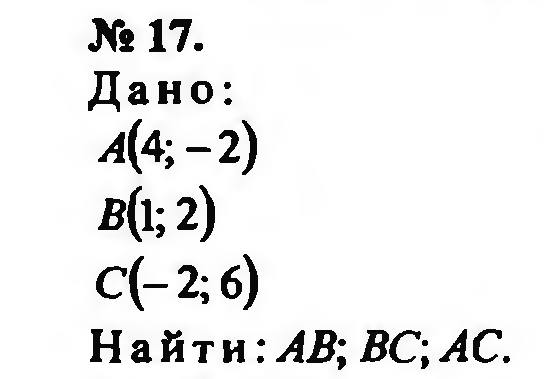 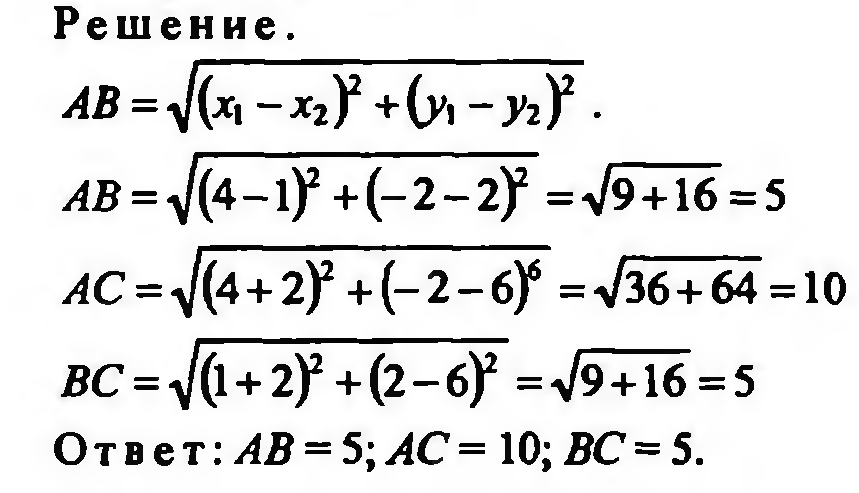 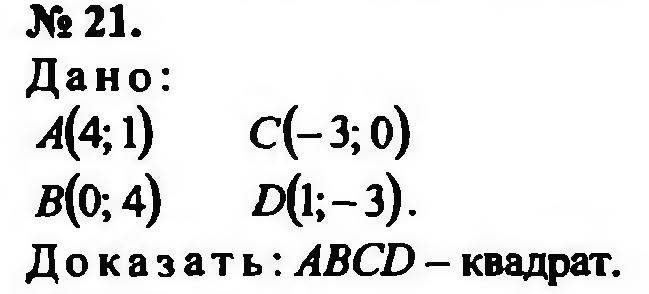 Решение
Сначала докажем , что ABCD параллелограмм
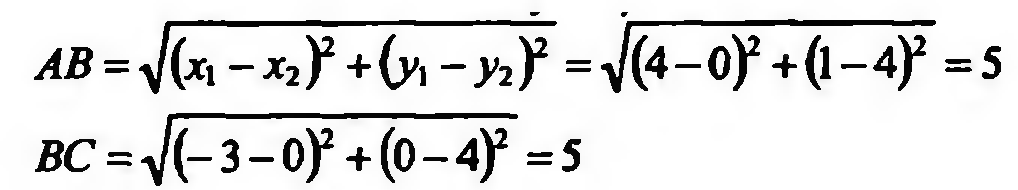 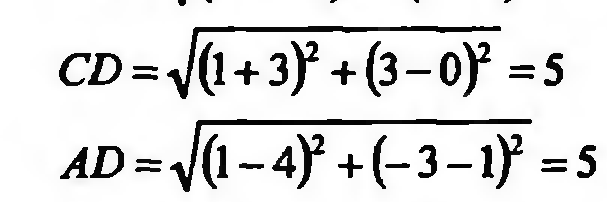 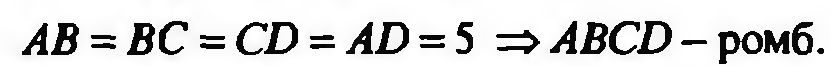 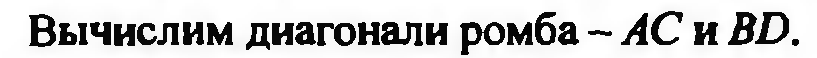 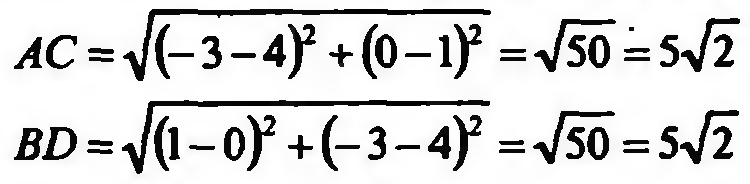 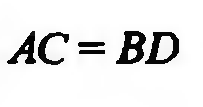 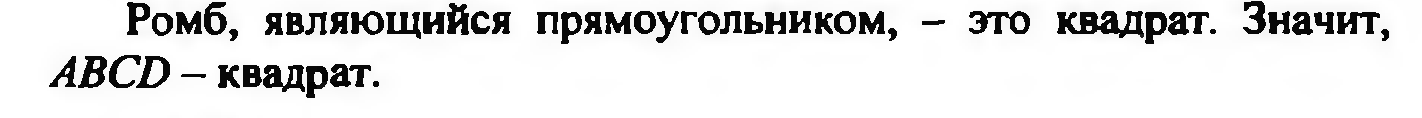 Домашнее задание
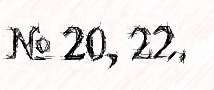 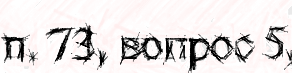 Досвидание